Ott-2022
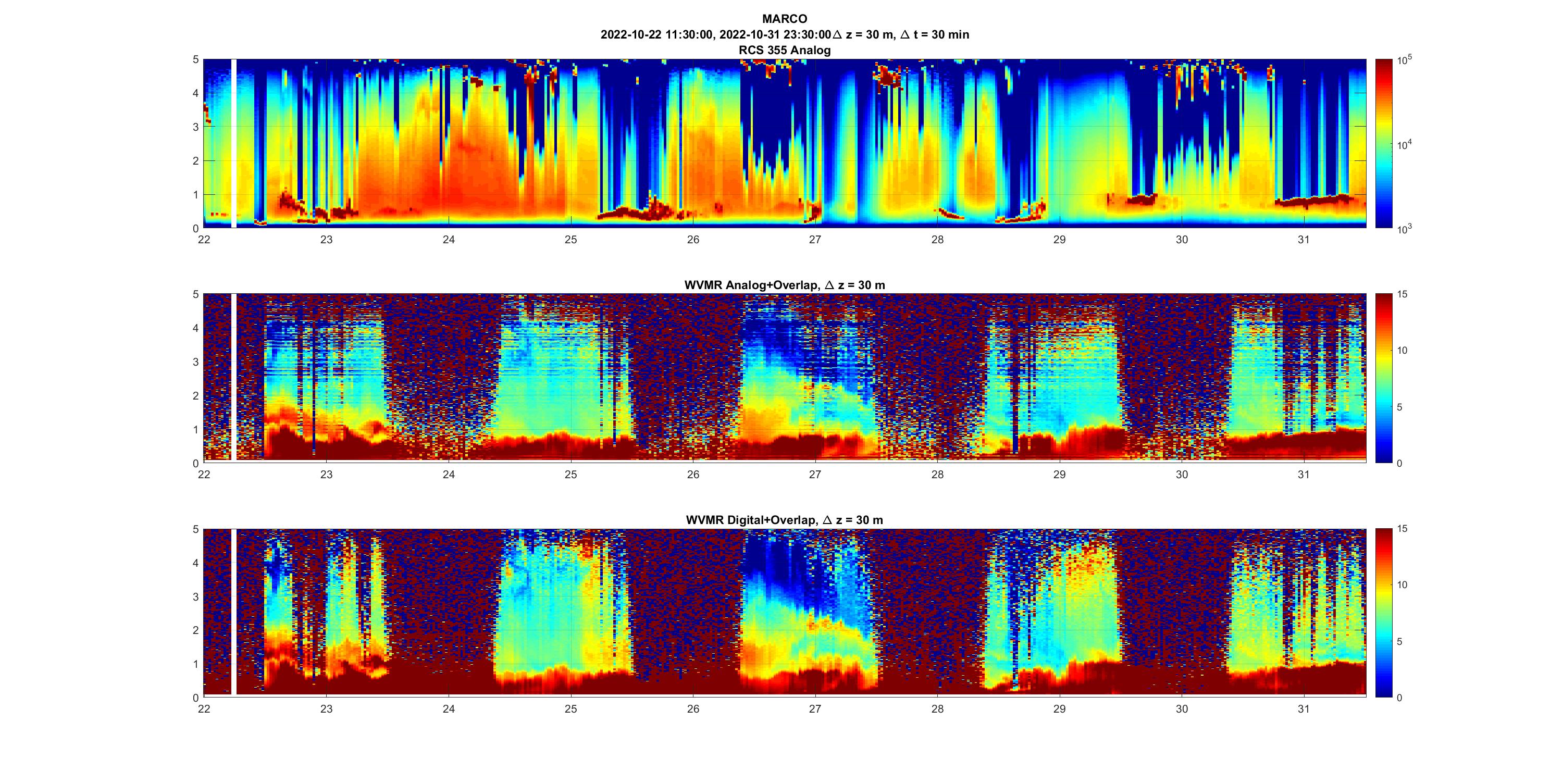 Nov-2022
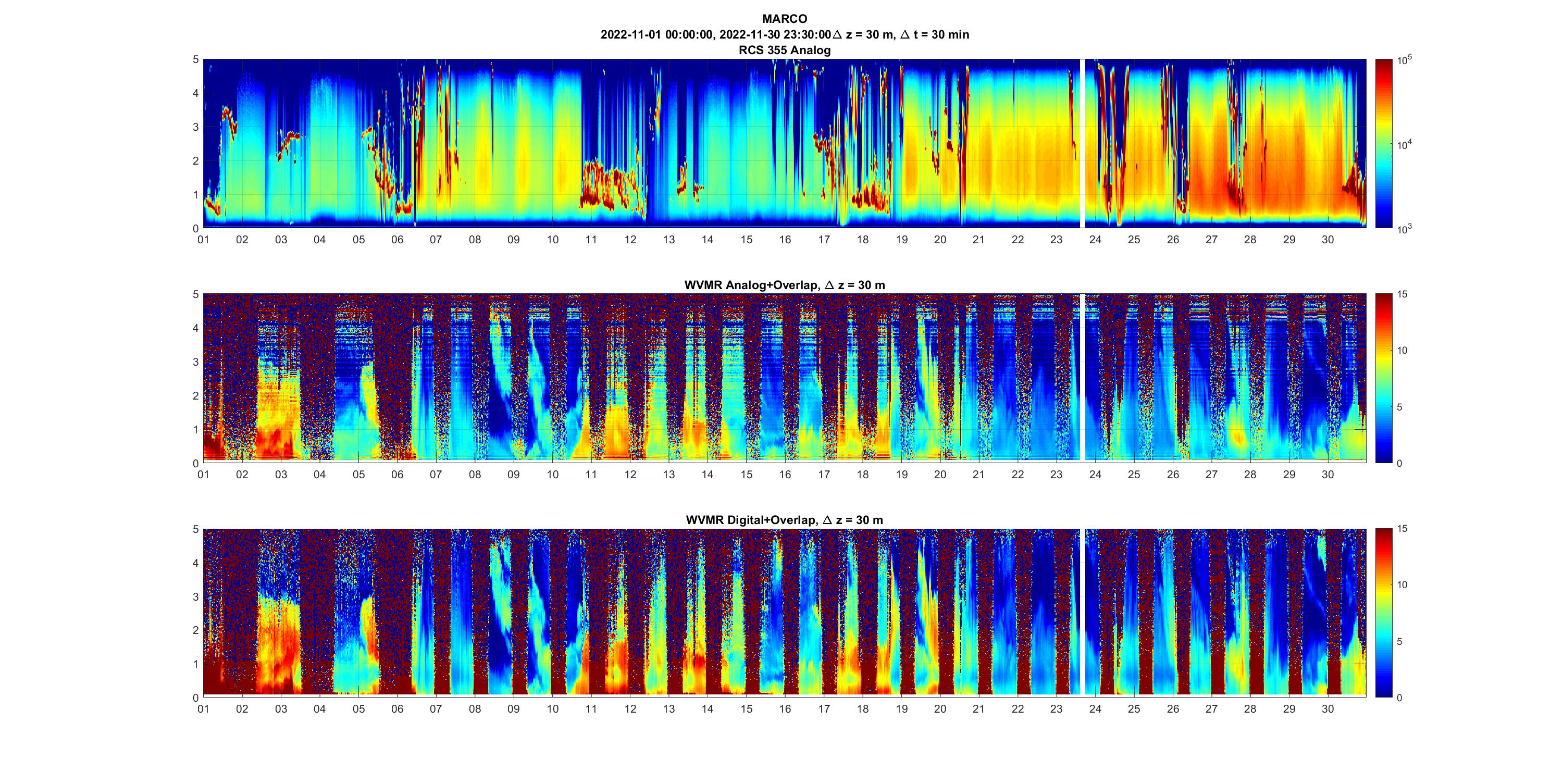 Dic-2022
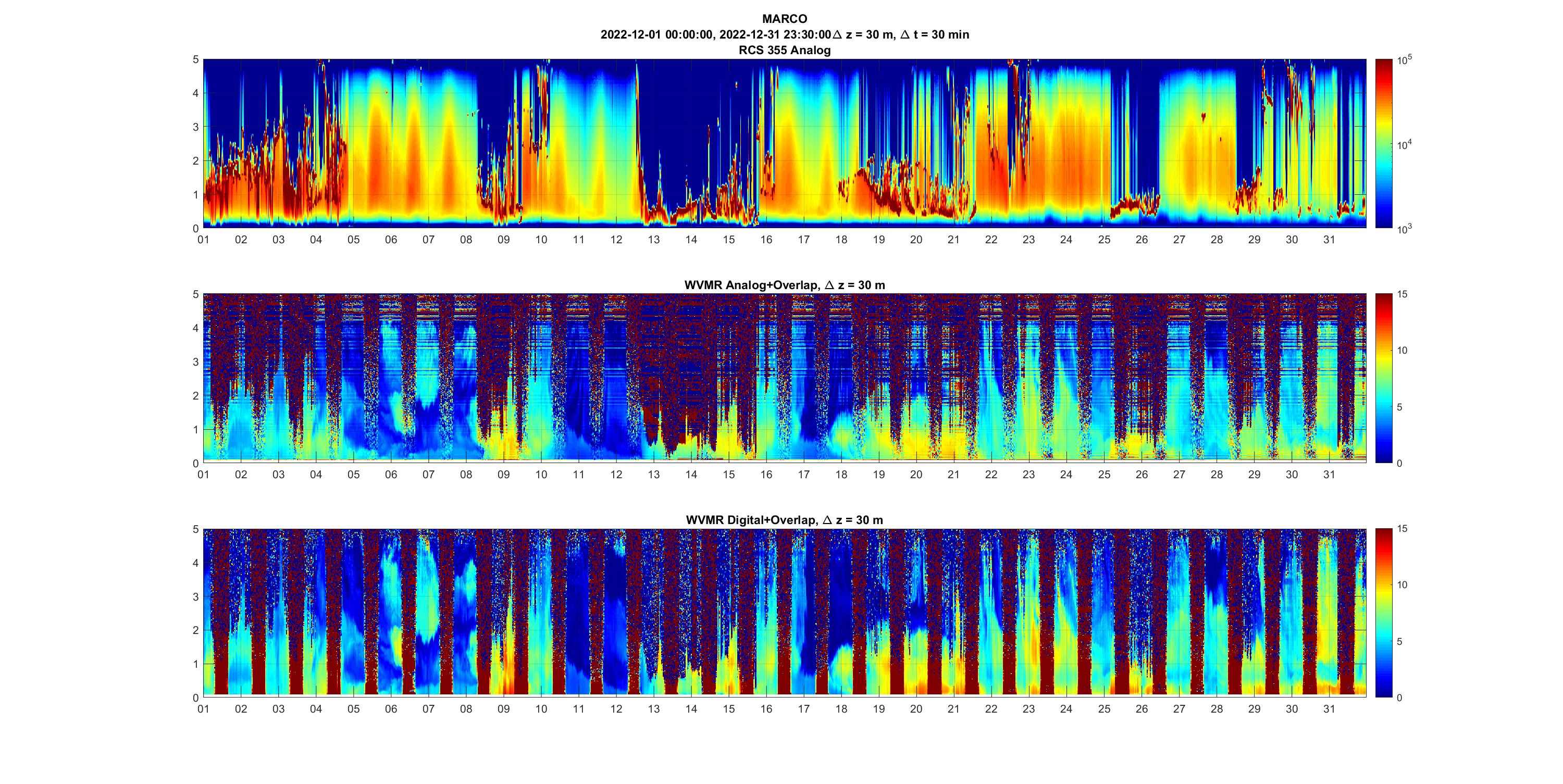 Gen-2023
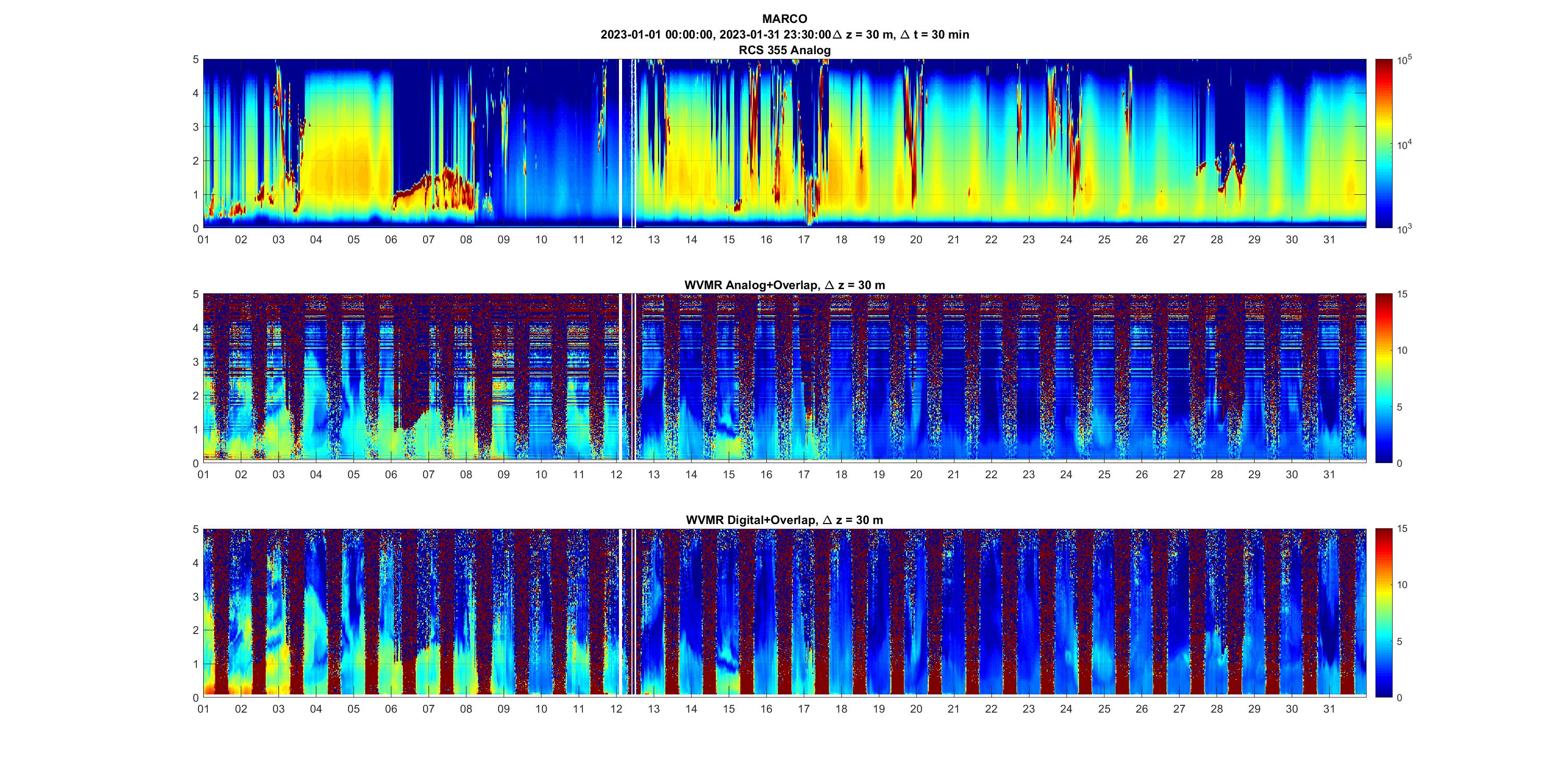 Feb-2023
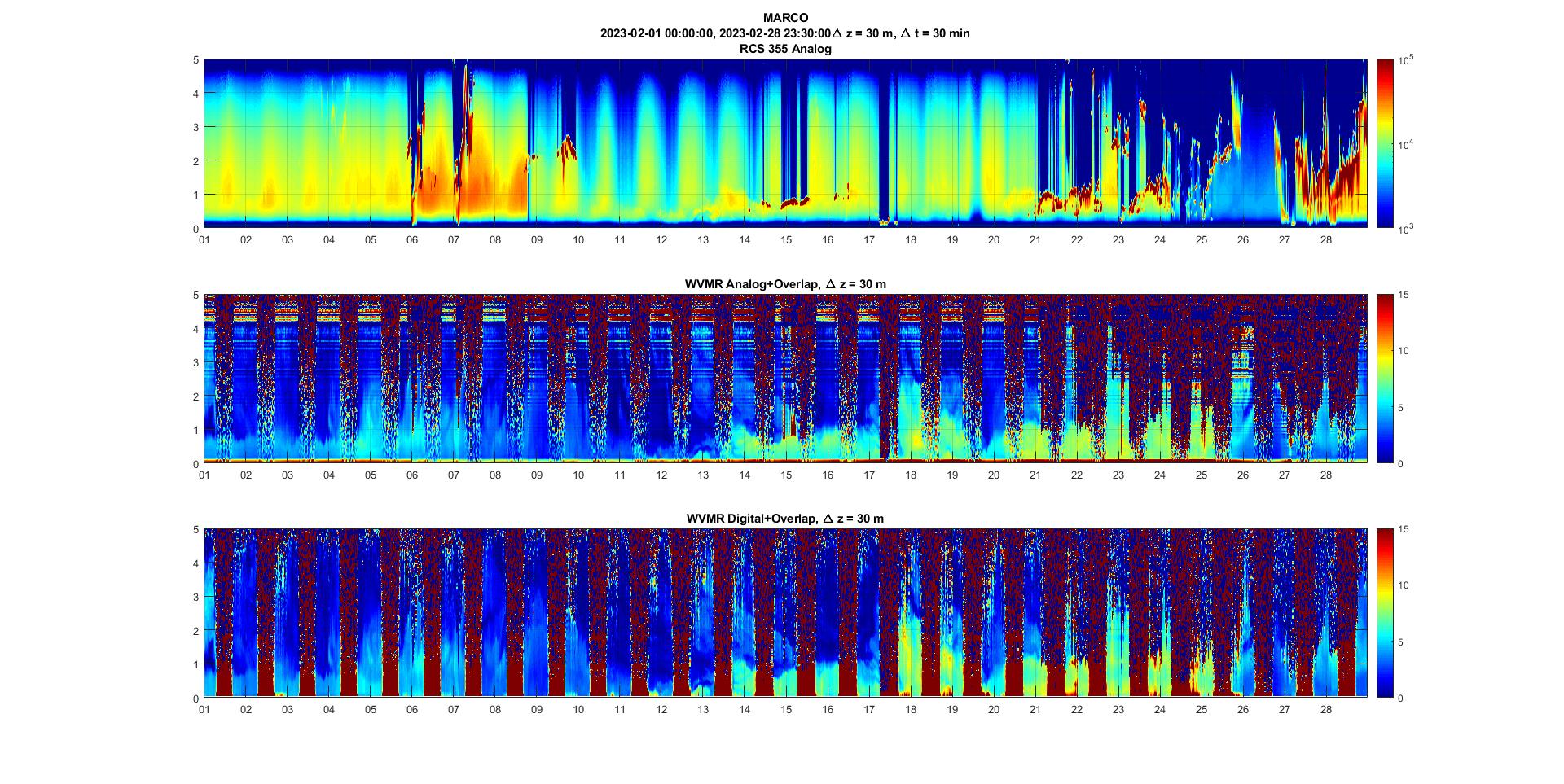 Mar-2023
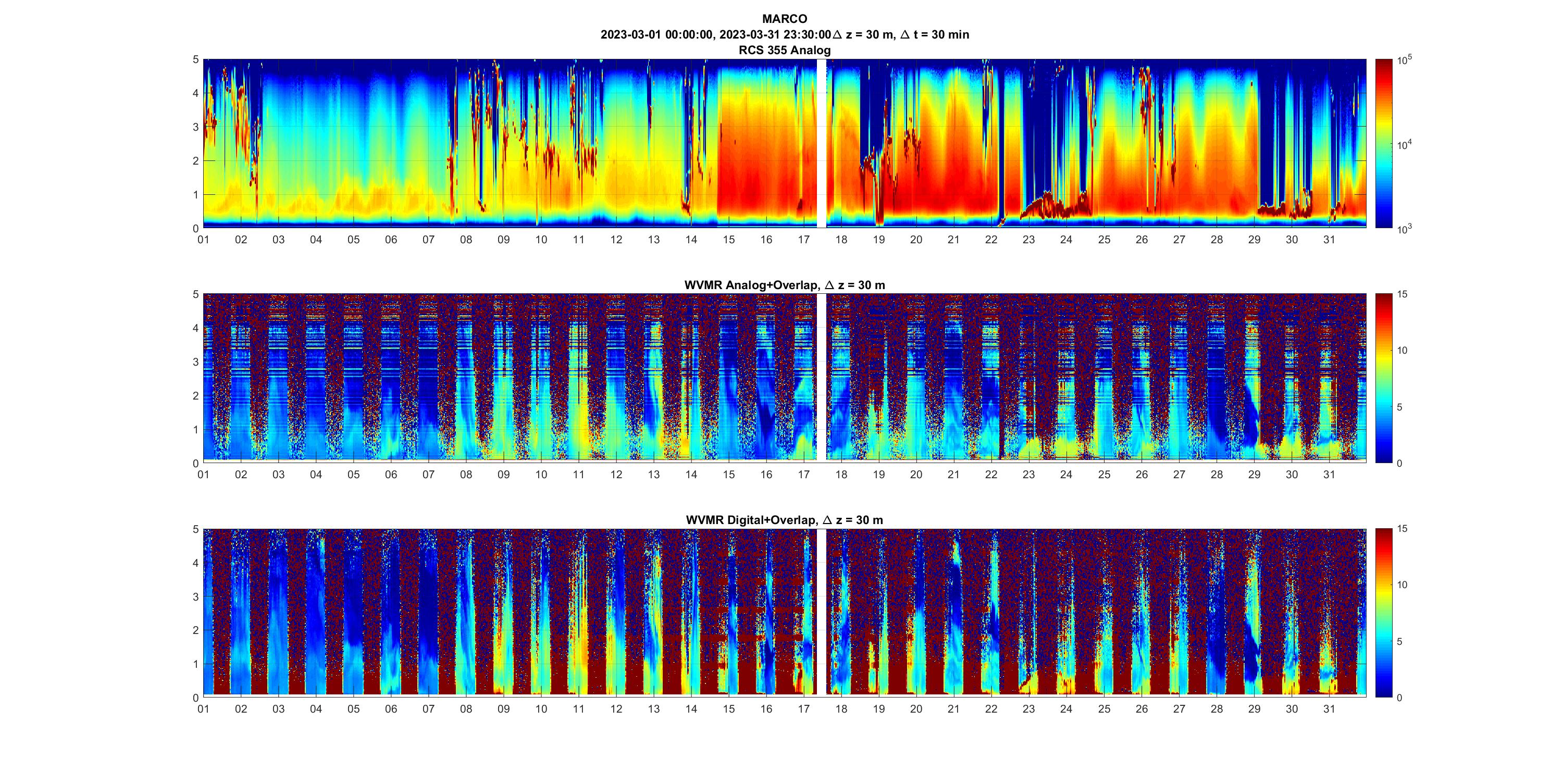 Apr-2023
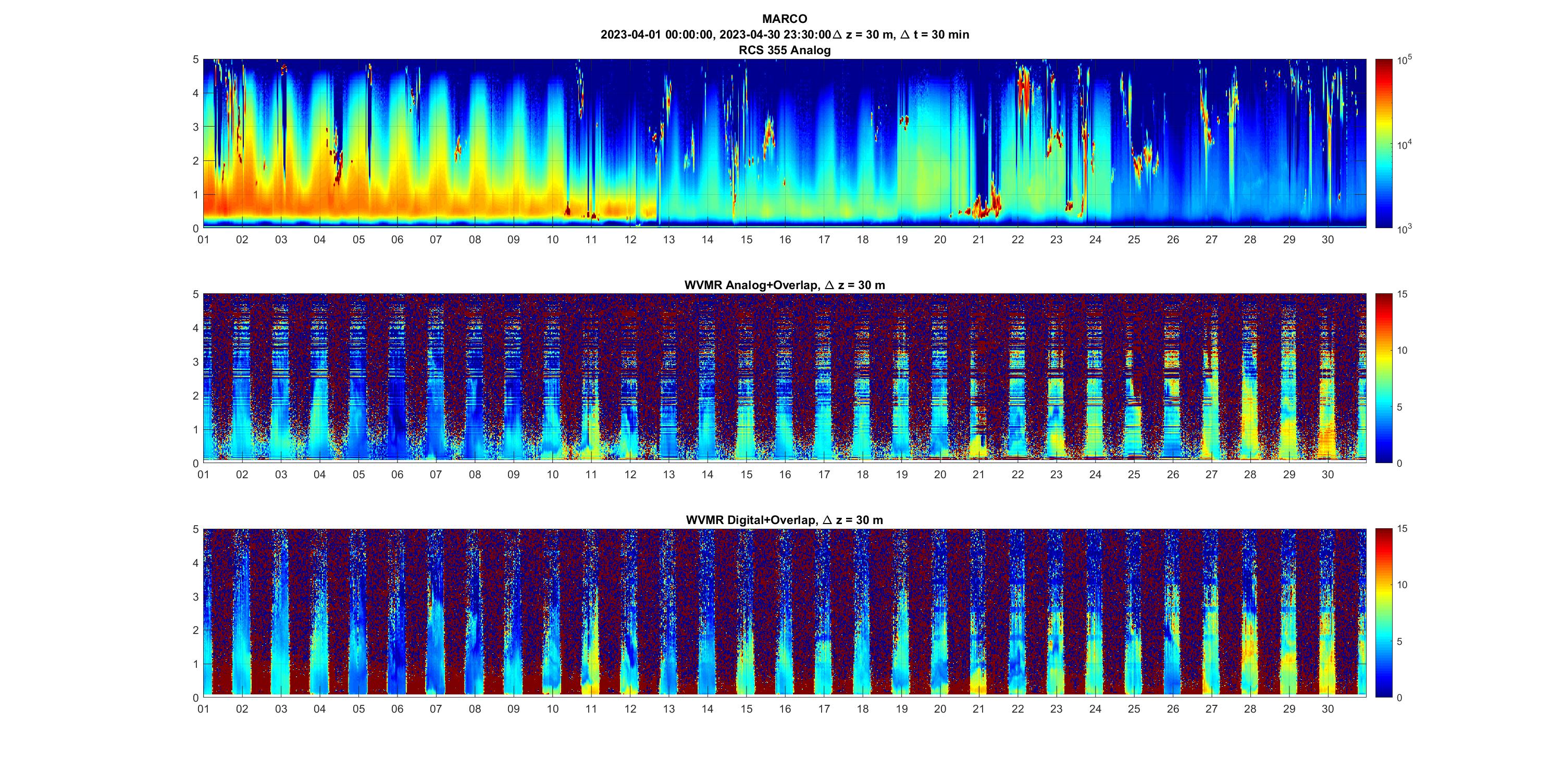 May-2023
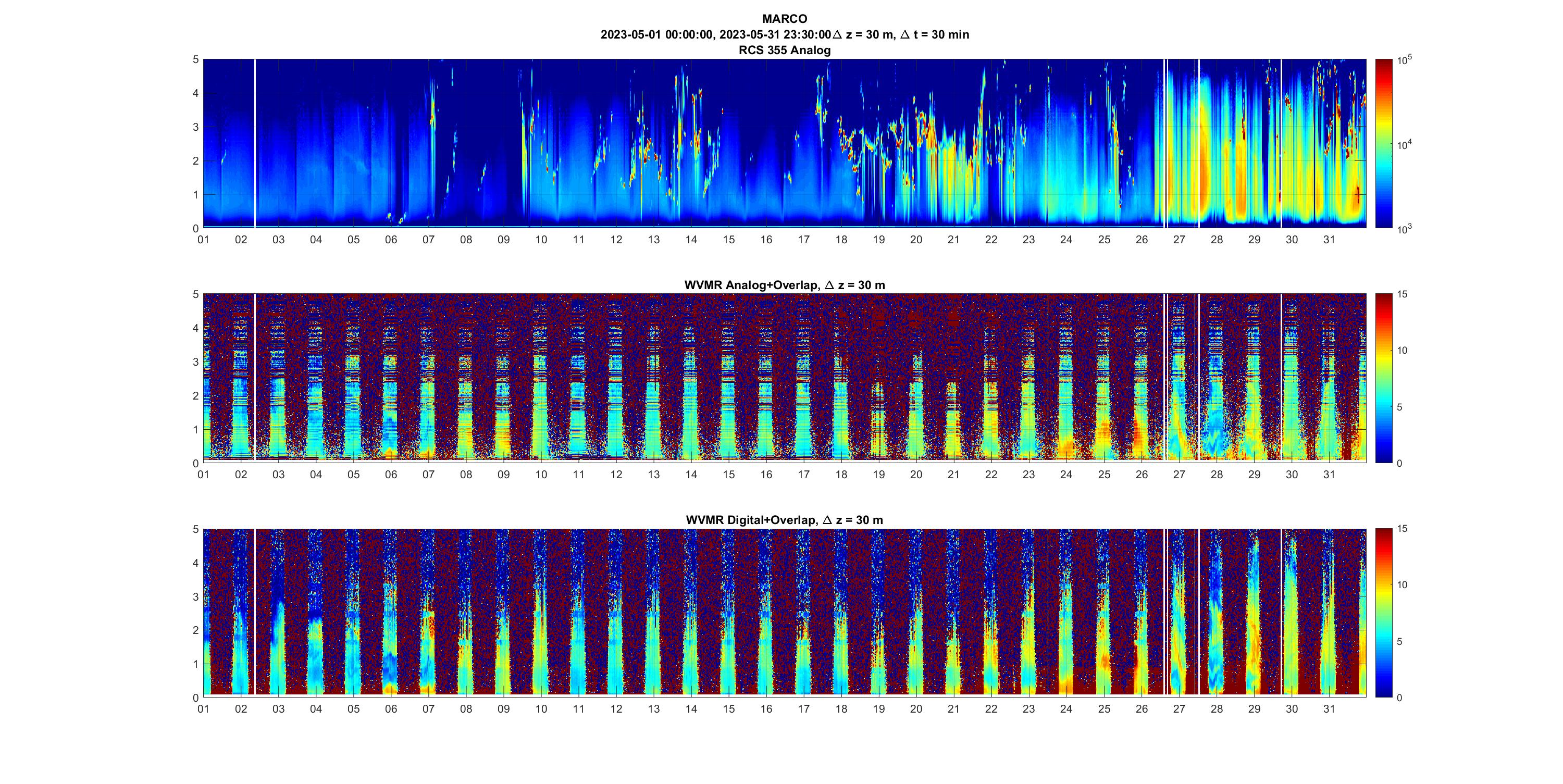 June-2023
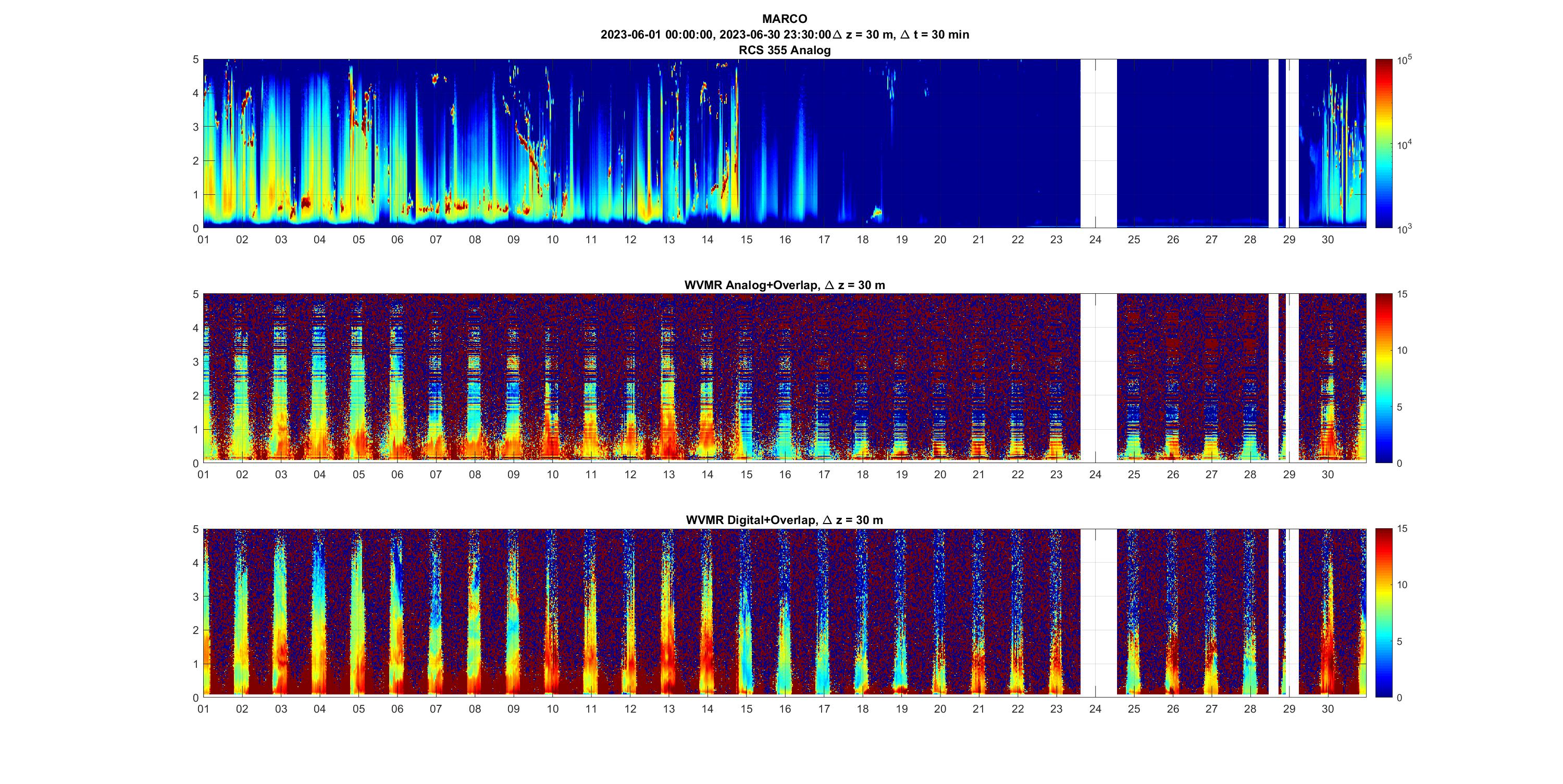 July-2023
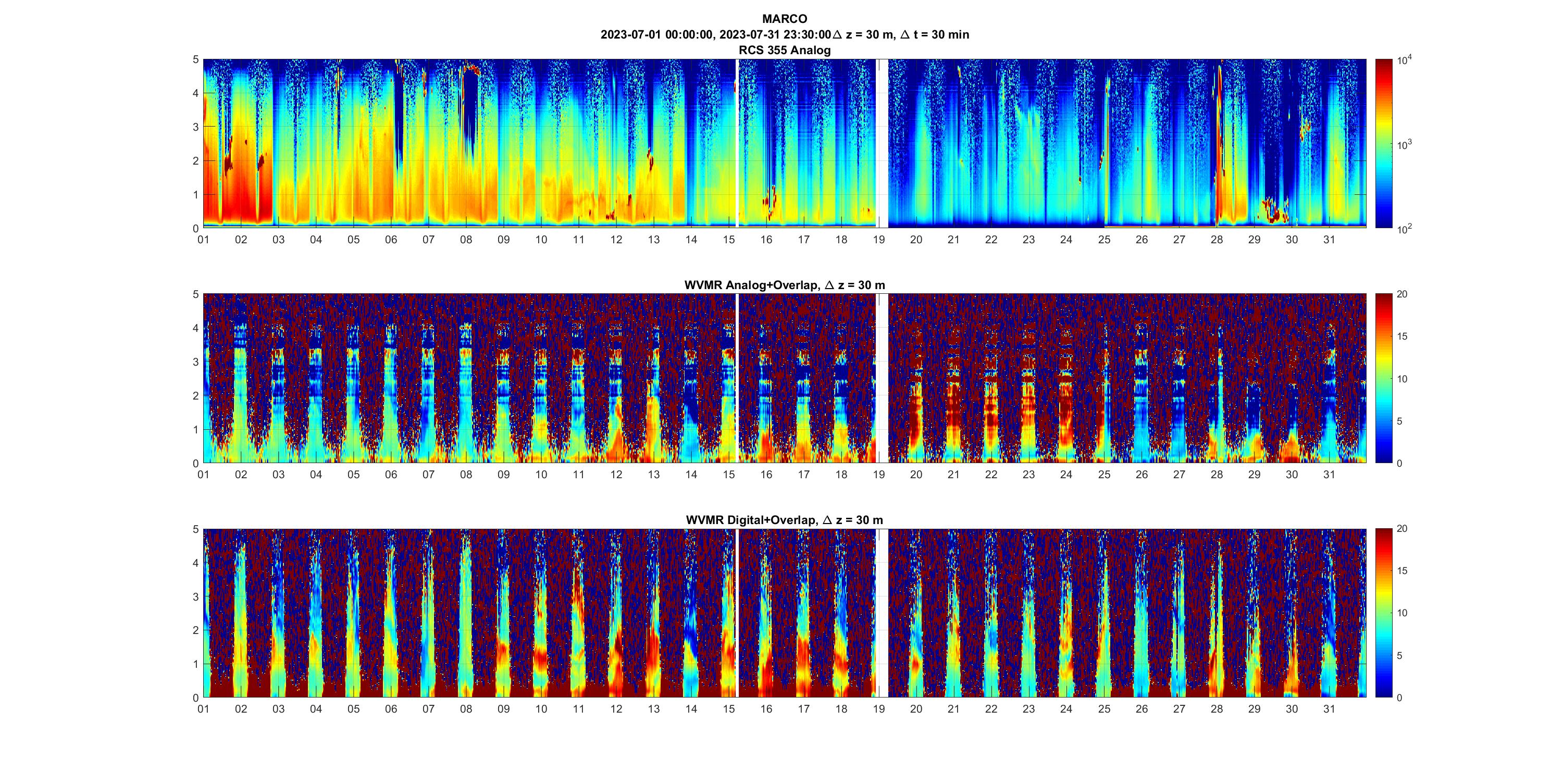 August-2023
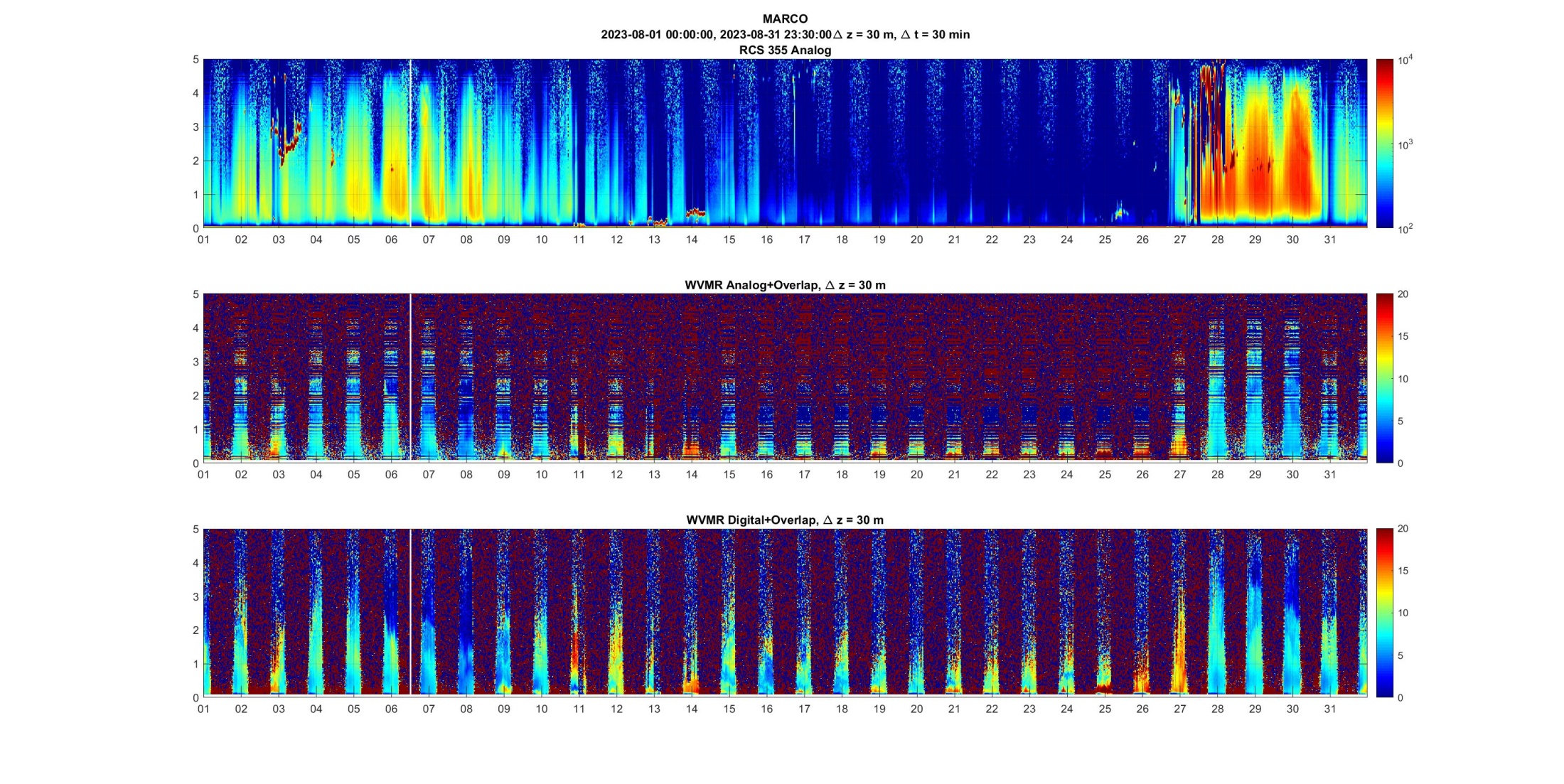